Optimal kontrol
Dördüncü Bölüm:
Varyasyonlar Hesabı
23.03.2019
Dr. Nurdan Bilgin 2018-2019
1
Varyasyonlar Hesabı
TEK BİR FONKSİYONUN FONKSİYON MAKSİMUM VE MİNİMUM NOKTALARI
23.03.2019
Dr. Nurdan Bilgin 2018-2019
2
Problem 1 (Sabit Bitiş Noktaları Problemi)
23.03.2019
Dr. Nurdan Bilgin 2018-2019
3
Problem 1’in grafiksel gösterimi
23.03.2019
Dr. Nurdan Bilgin 2018-2019
4
Problem 1’in Çözümü
23.03.2019
Dr. Nurdan Bilgin 2018-2019
5
Problem 1’in Çözümü
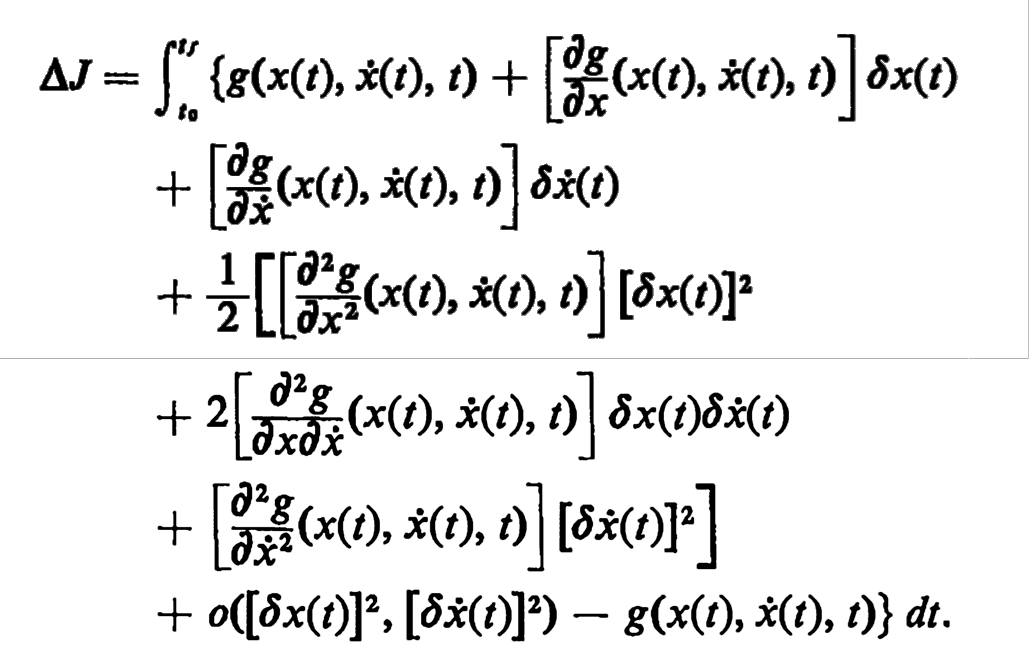 24.03.2019
6
Problem 1’in Çözümü
24.03.2019
Dr. Nurdan Bilgin 2018-2019
7
Problem 1’in Çözümü
24.03.2019
Dr. Nurdan Bilgin 2018-2019
8
Problem 1’in Çözümü
24.03.2019
Dr. Nurdan Bilgin 2018-2019
9
Problem 1’in Çözümü
24.03.2019
Dr. Nurdan Bilgin 2018-2019
10
Problem 1 için Örnek
24.03.2019
Dr. Nurdan Bilgin 2018-2019
11
Problem 1 için Örneğin Çözümü
24.03.2019
Dr. Nurdan Bilgin 2018-2019
12
Problem 1 için Örneğin Çözümü
24.03.2019
Dr. Nurdan Bilgin 2018-2019
13
Problem 1 için Örneğin Çözümün Kontrolü
24.03.2019
Dr. Nurdan Bilgin 2018-2019
14
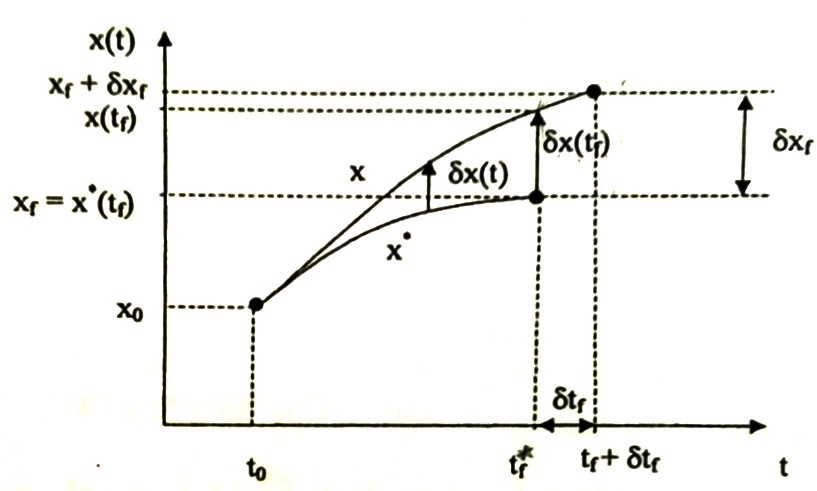 24.03.2019
Dr. Nurdan Bilgin 2018-2019
15
24.03.2019
Dr. Nurdan Bilgin 2018-2019
16
24.03.2019
Dr. Nurdan Bilgin 2018-2019
17
24.03.2019
18
24.03.2019
19
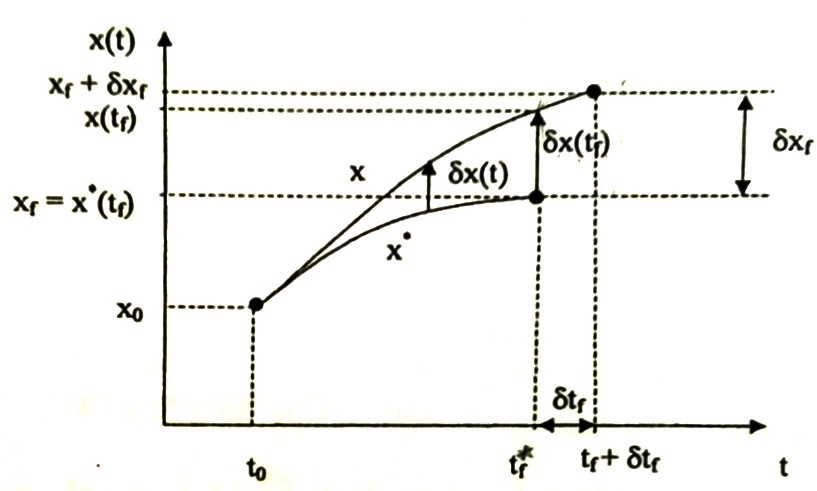 24.03.2019
20
24.03.2019
Dr. Nurdan Bilgin 2018-2019
21
24.03.2019
Dr. Nurdan Bilgin 2018-2019
22
24.03.2019
Dr. Nurdan Bilgin 2018-2019
23
İki Farklı Kabul Edilebilir/ Geçerli  x(t) Fonksiyonu
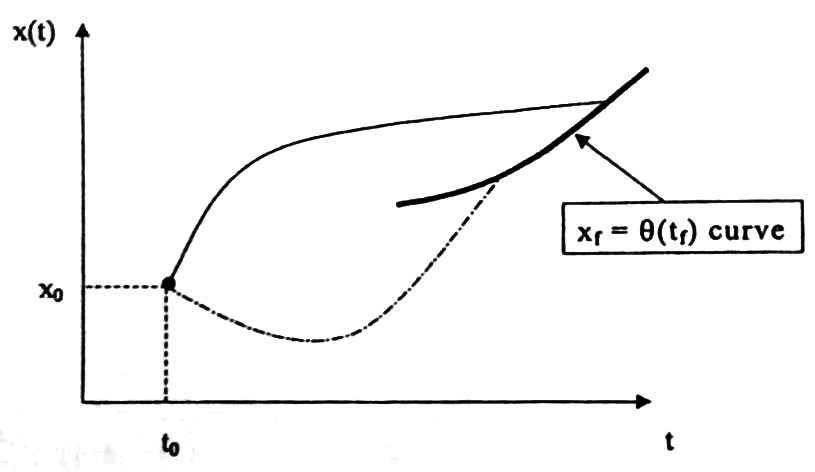 24.03.2019
Dr. Nurdan Bilgin 2018-2019
24
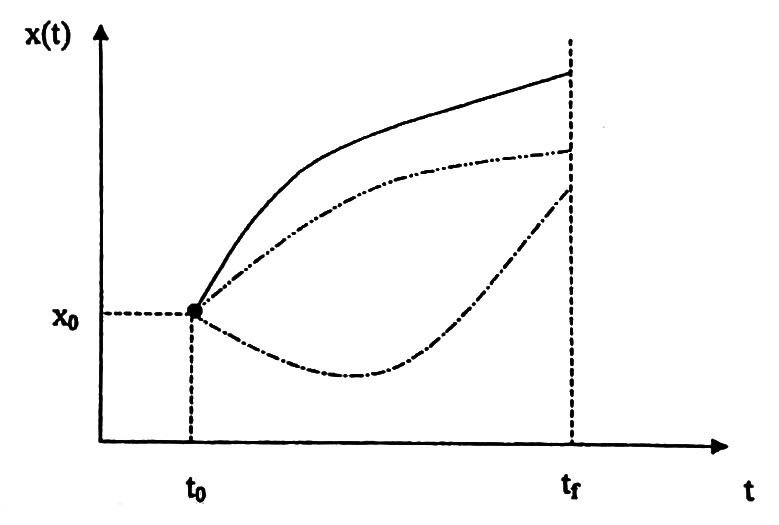 24.03.2019
Dr. Nurdan Bilgin 2018-2019
25
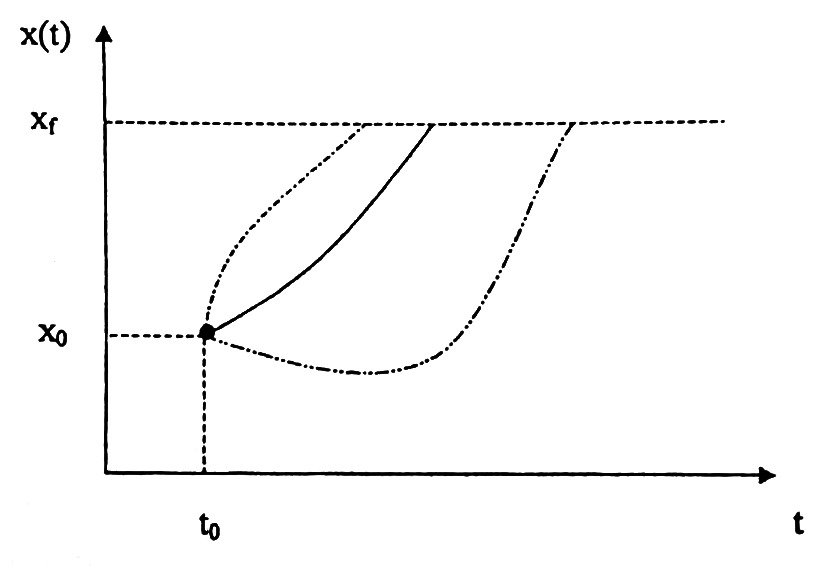 24.03.2019
Dr. Nurdan Bilgin 2018-2019
26
Özet
24.03.2019
Dr. Nurdan Bilgin 2018-2019
27
Örnek 1
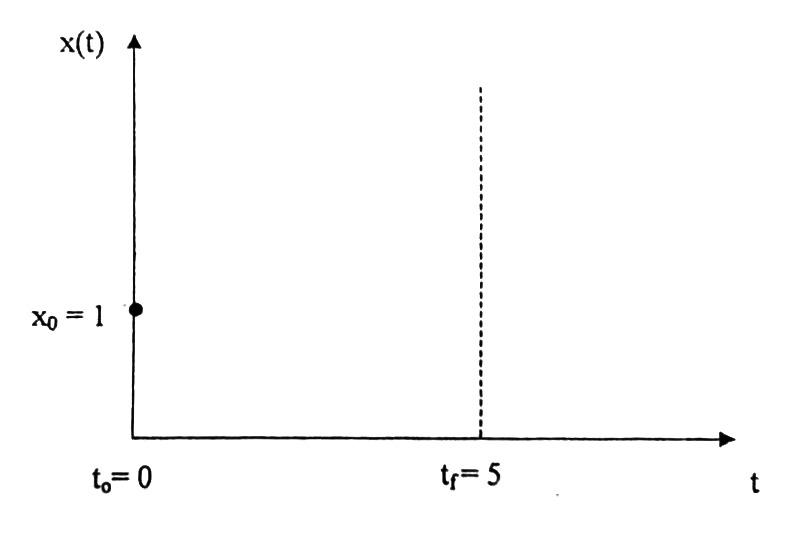 24.03.2019
Dr. Nurdan Bilgin 2018-2019
28
Örnek 1 Çözüm
24.03.2019
Dr. Nurdan Bilgin 2018-2019
29
Örnek 2 ve Çözümü
24.03.2019
Dr. Nurdan Bilgin 2018-2019
30
Örnek 2 ve Çözümü
24.03.2019
Dr. Nurdan Bilgin 2018-2019
31
Örnek 3 ve Çözümü
24.03.2019
Dr. Nurdan Bilgin 2018-2019
32
Örnek 3 ve Çözümü
24.03.2019
Dr. Nurdan Bilgin 2018-2019
33